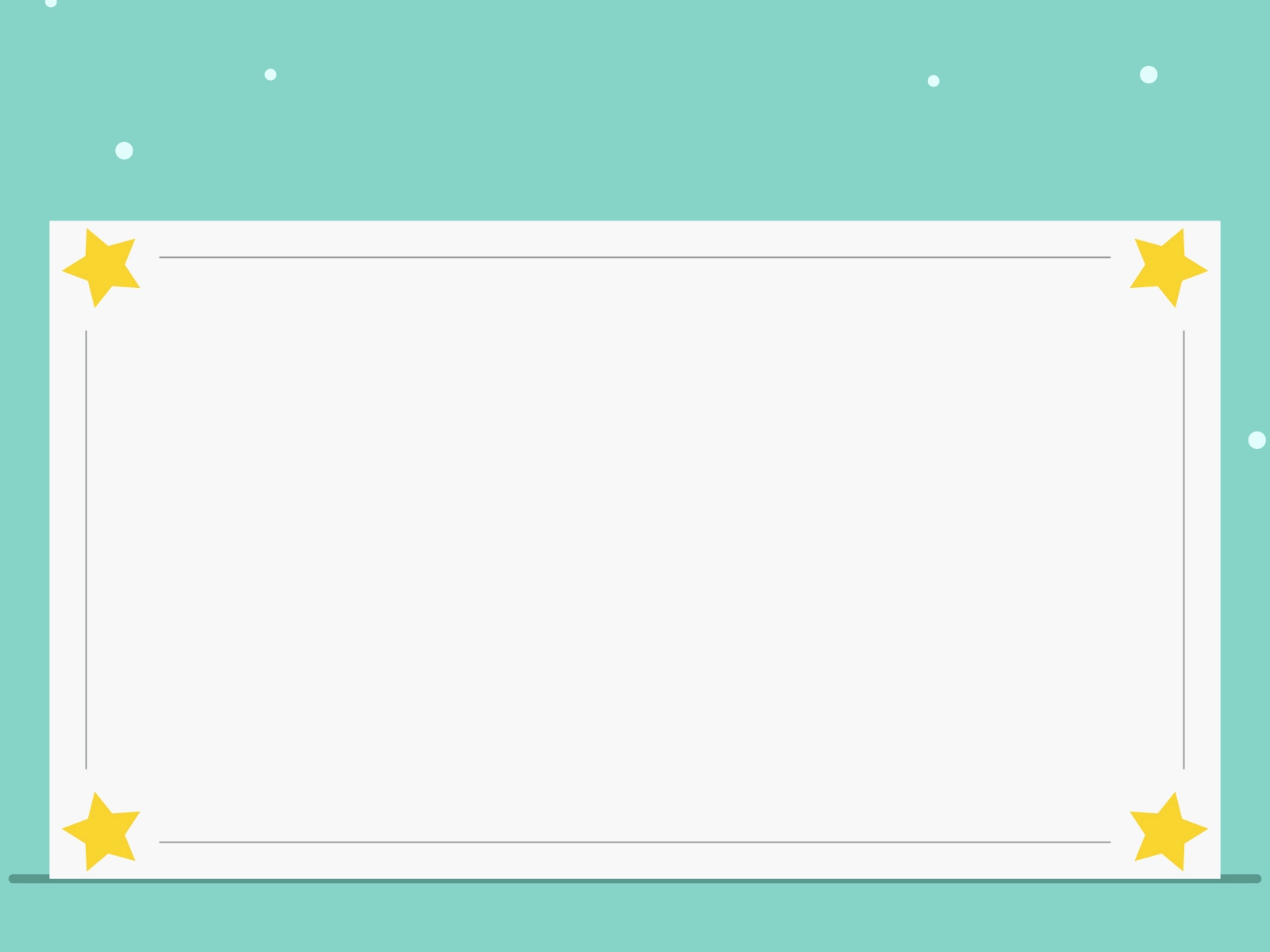 1
2
3
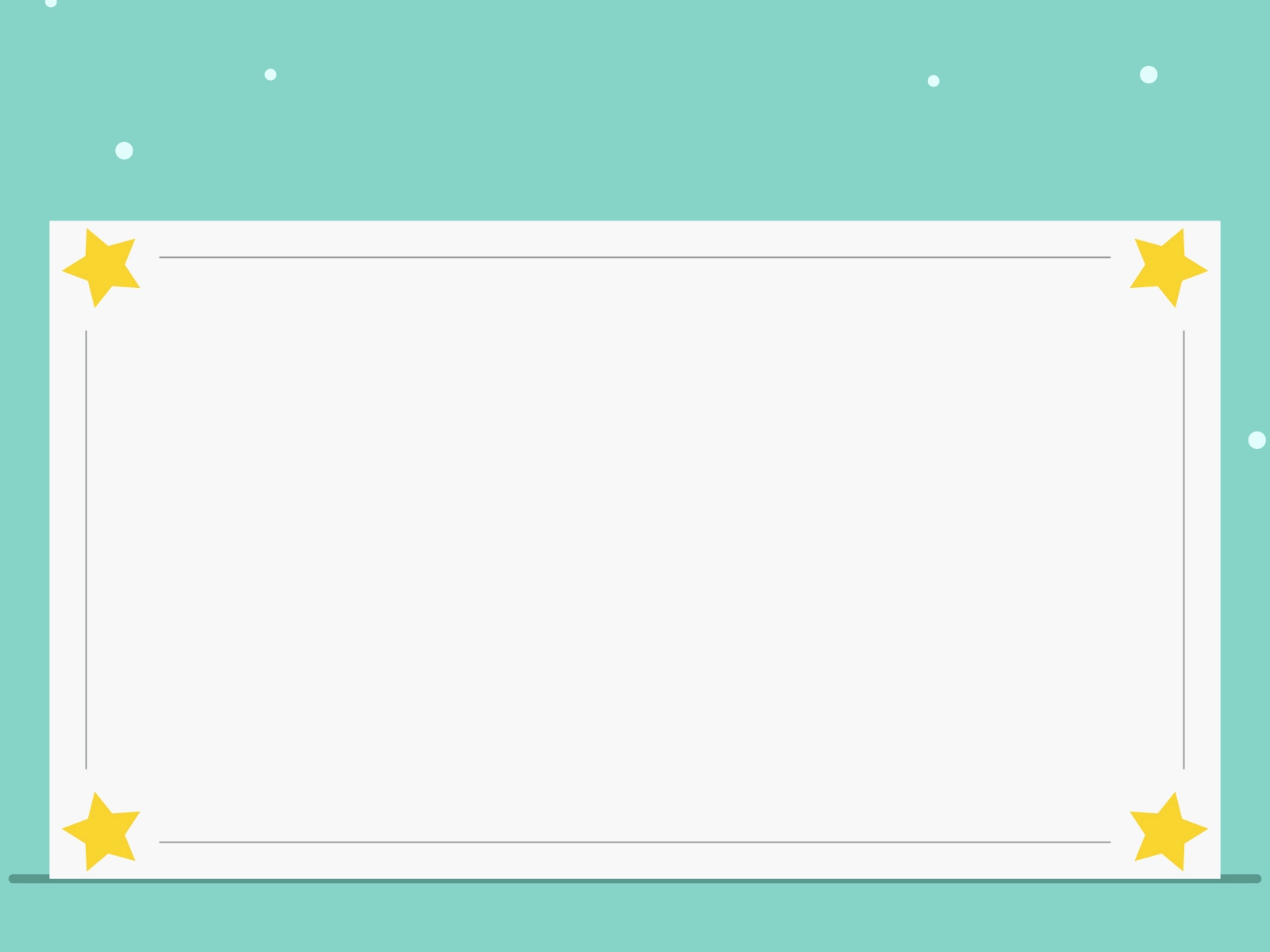 CÁC  SỐ 4, 5, 6
SGK (12)
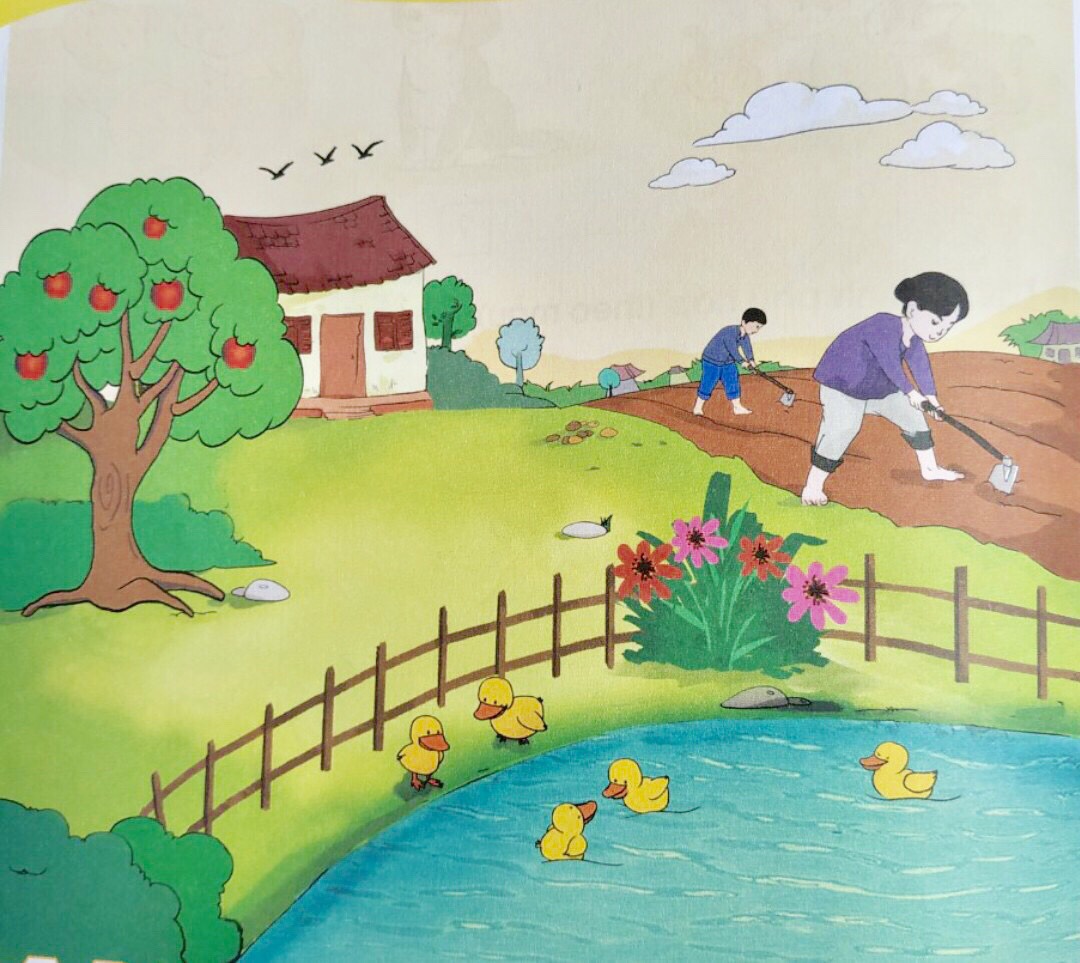 4
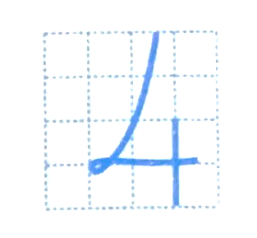 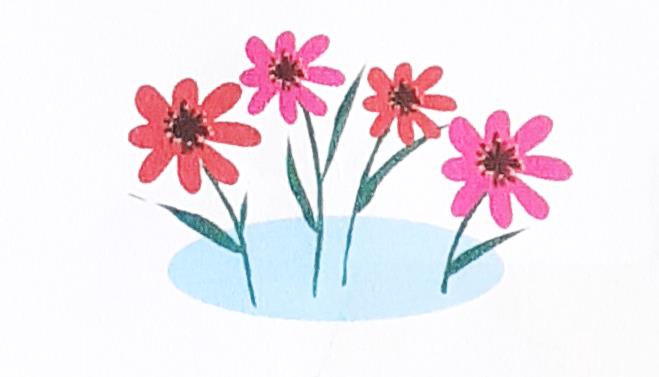 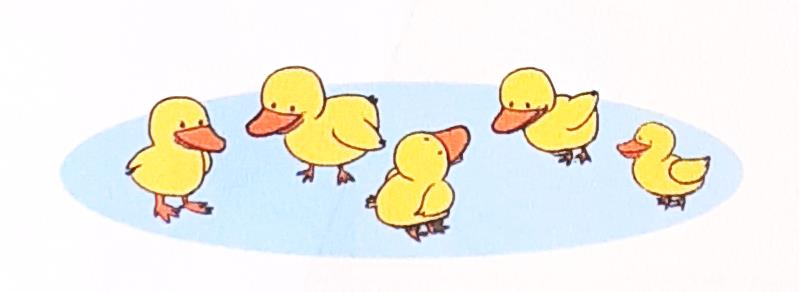 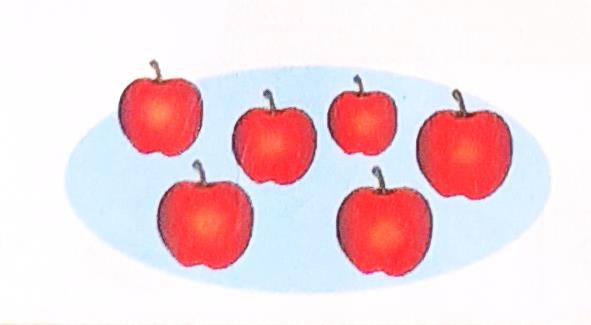 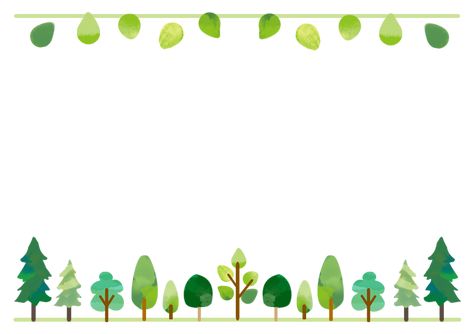 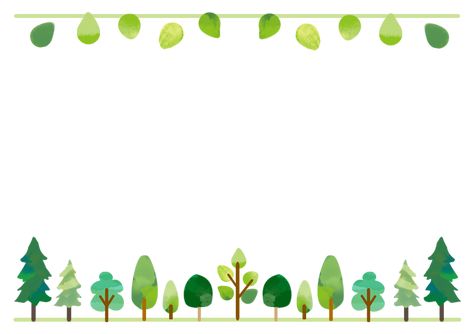 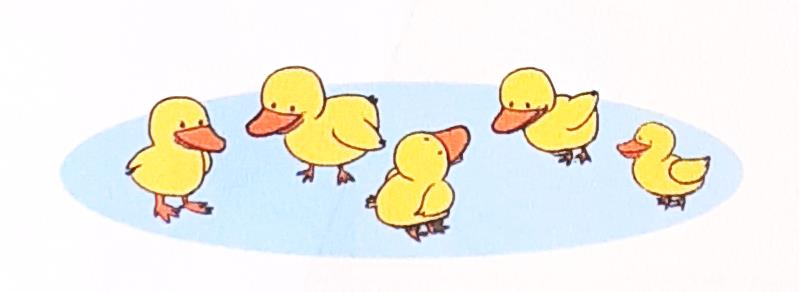 5
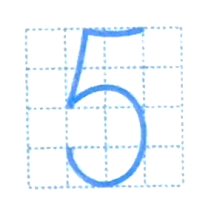 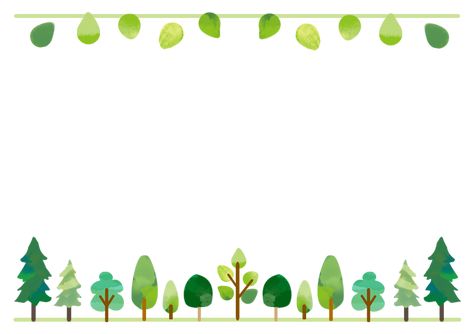 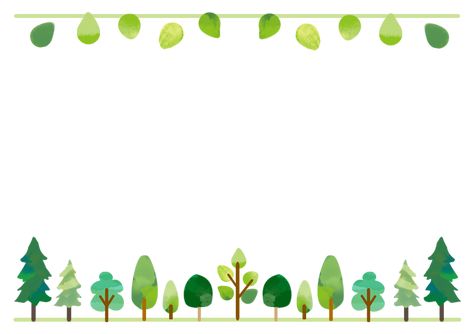 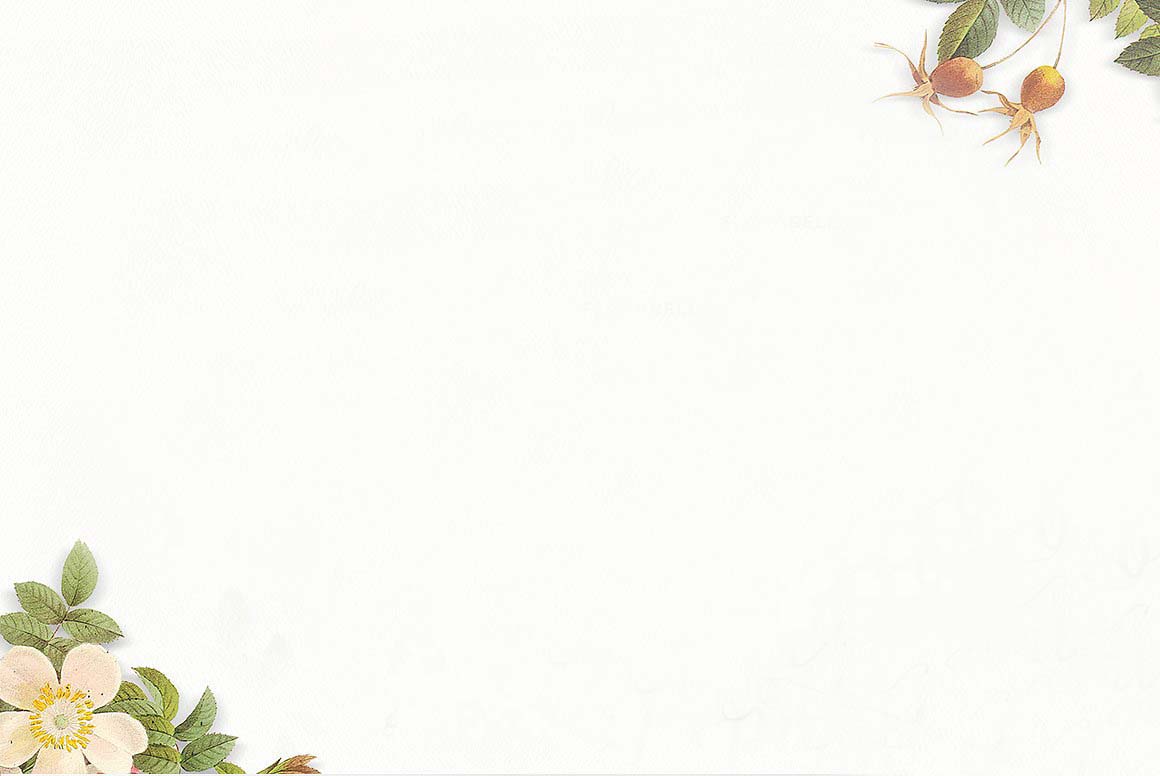 6
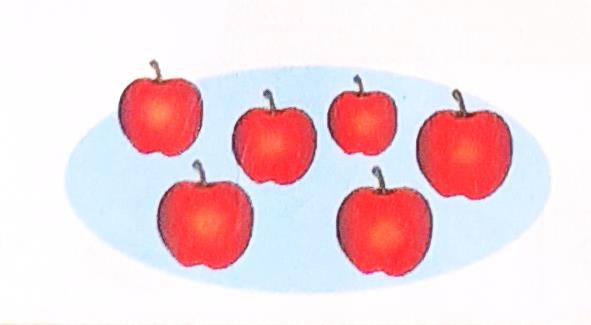 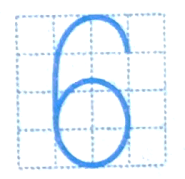 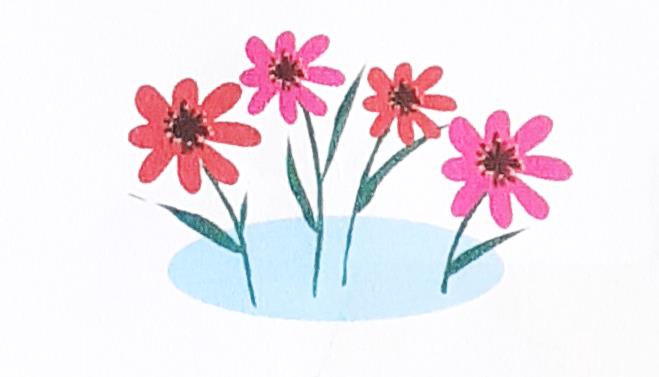 4
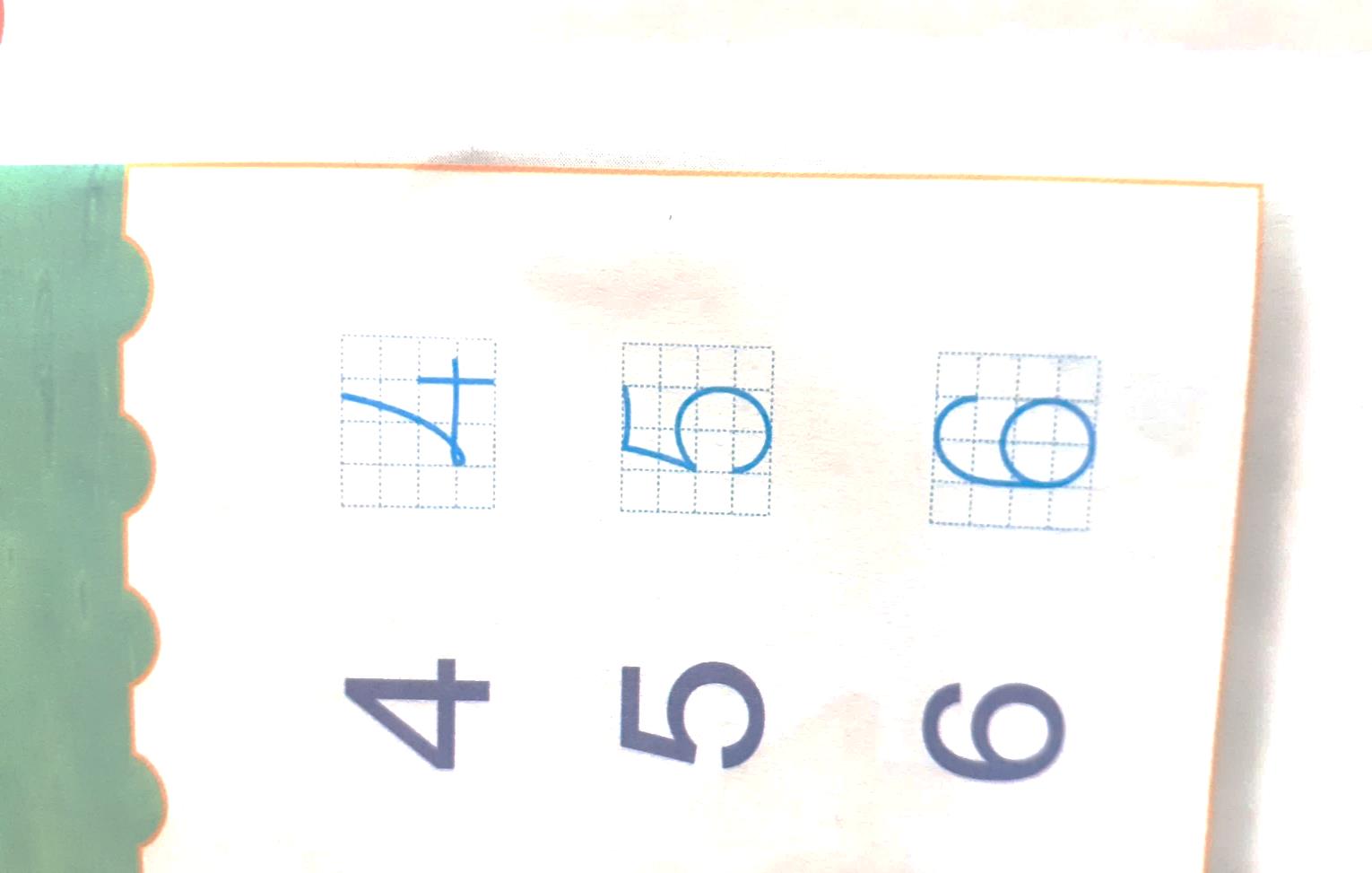 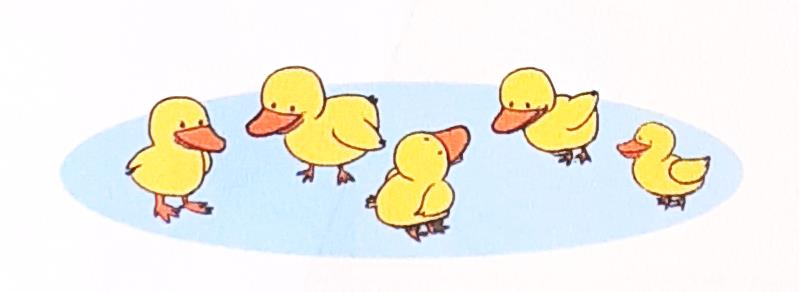 5
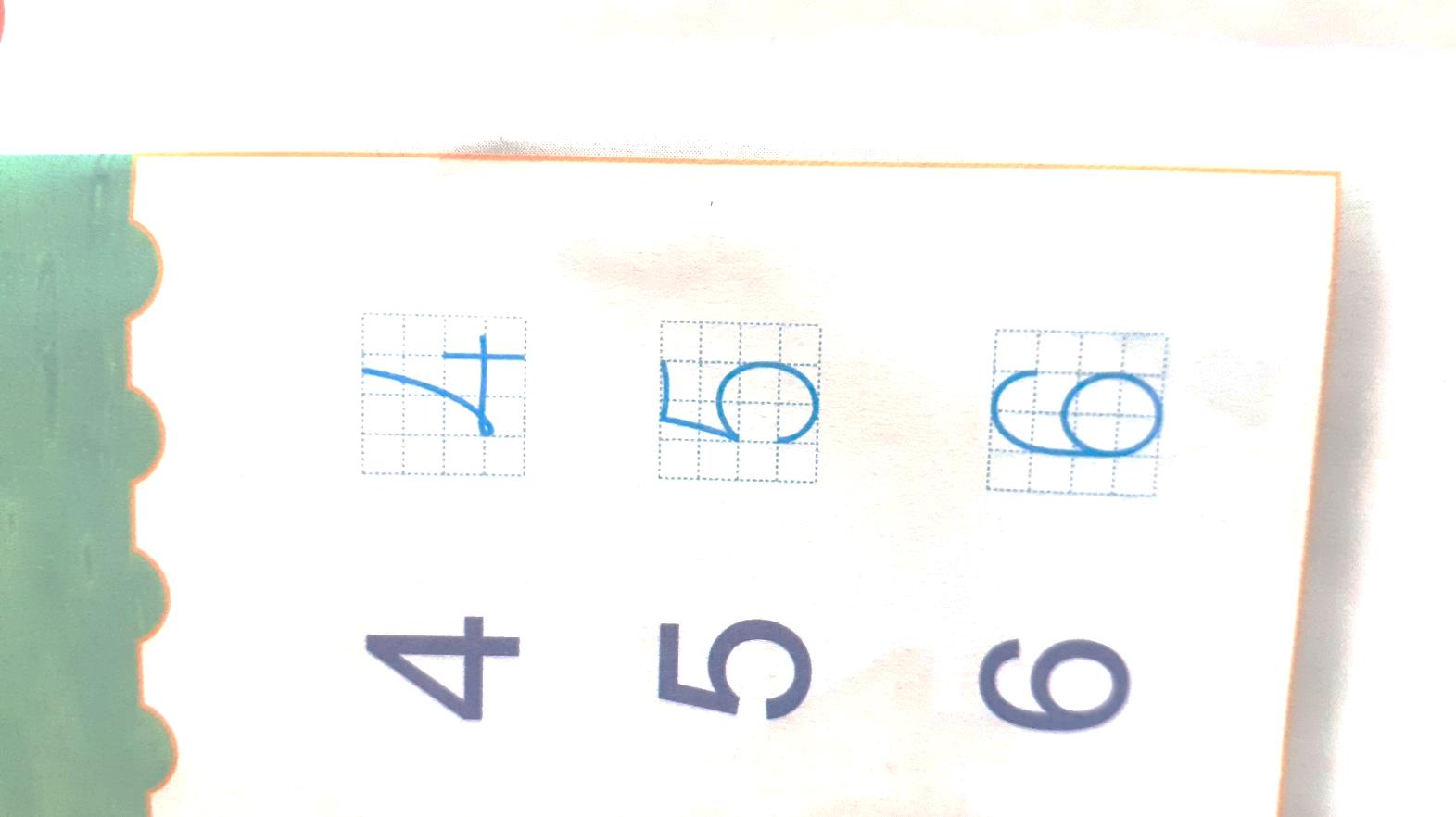 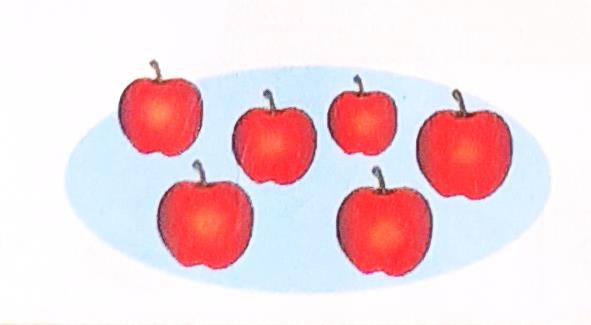 6
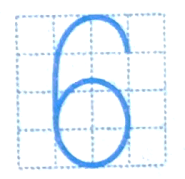 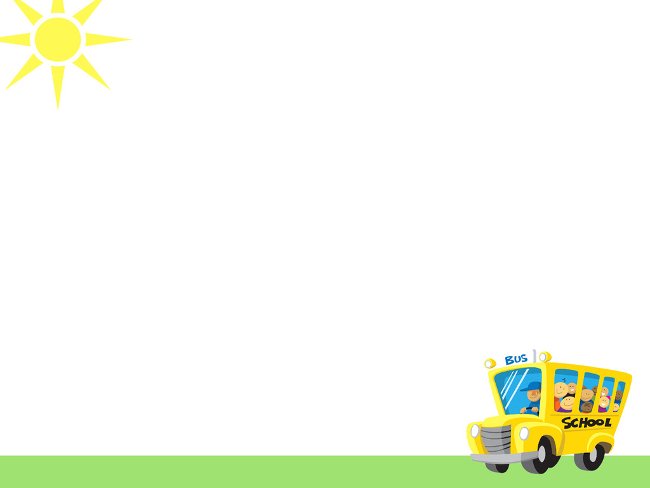 1
2
3
4
5
6
4
5
6
3
1
2
3
4
5
6
1
2
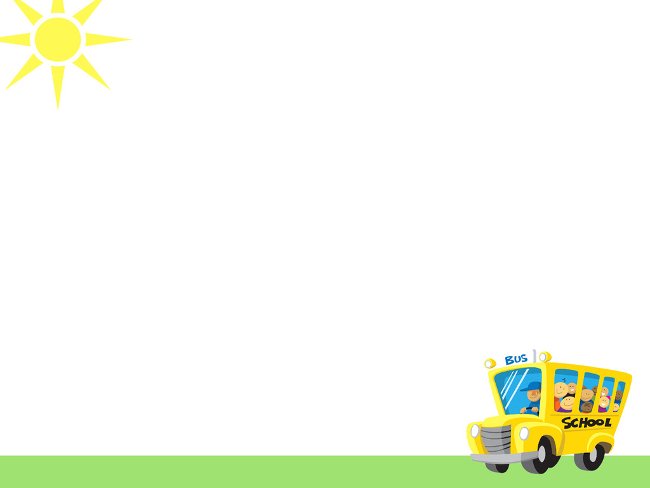 Trò chơi:
Ai nhanh, ai đúng.
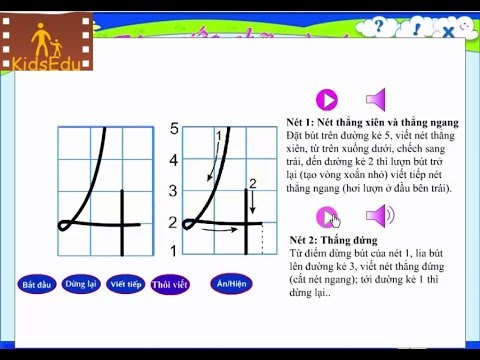 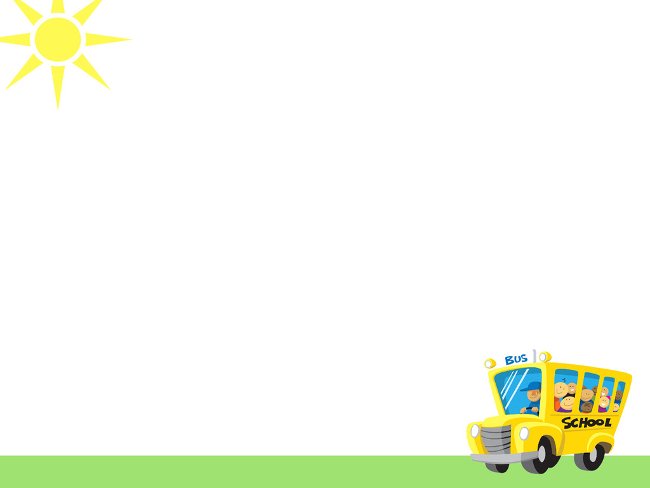 Số
?
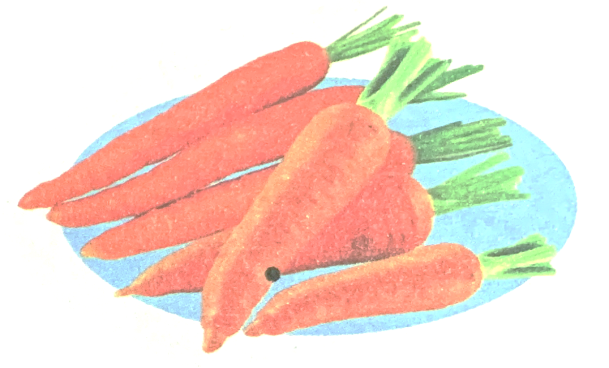 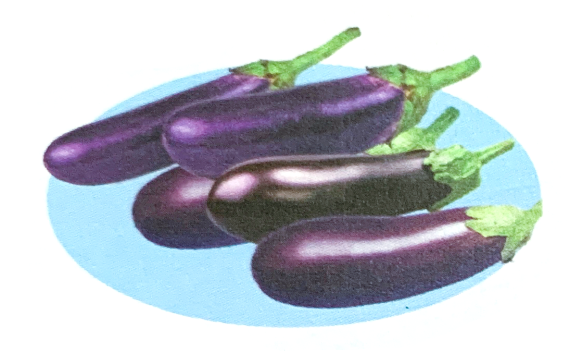 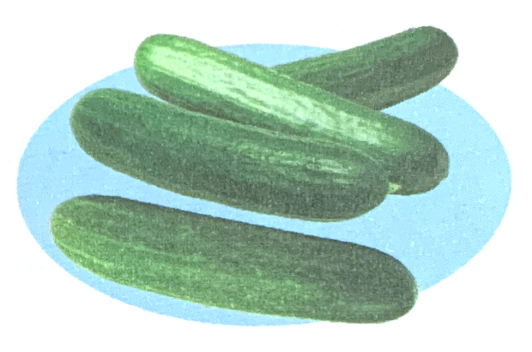 1
?
6
5
?
?
4
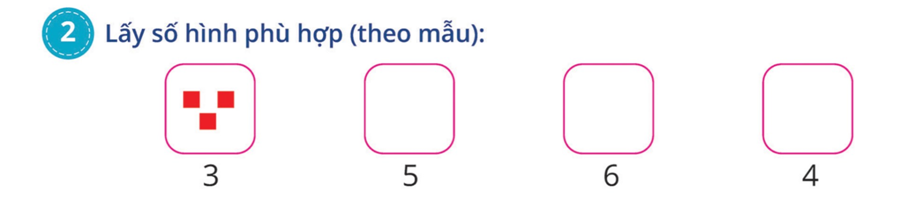 3
6
4
5
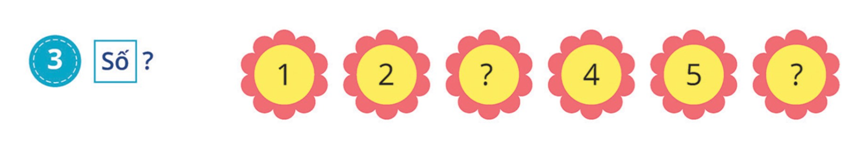 2
1
4
5
6
?
3
?
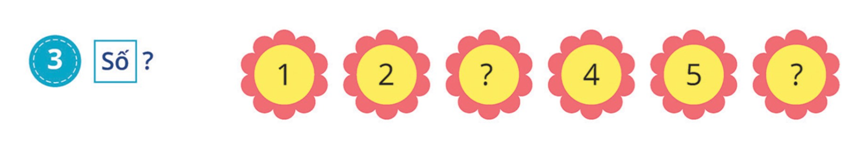 2
1
4
5
3
6
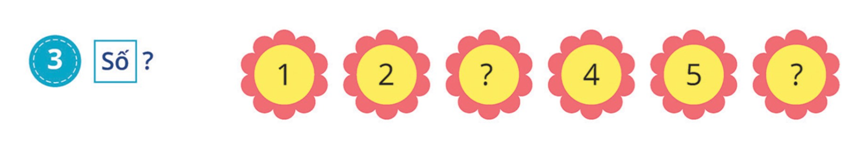 2
1
4
5
3
6
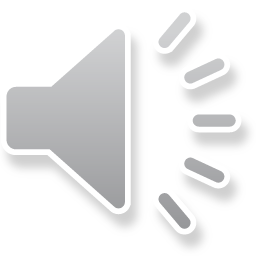 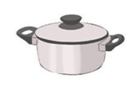 ?
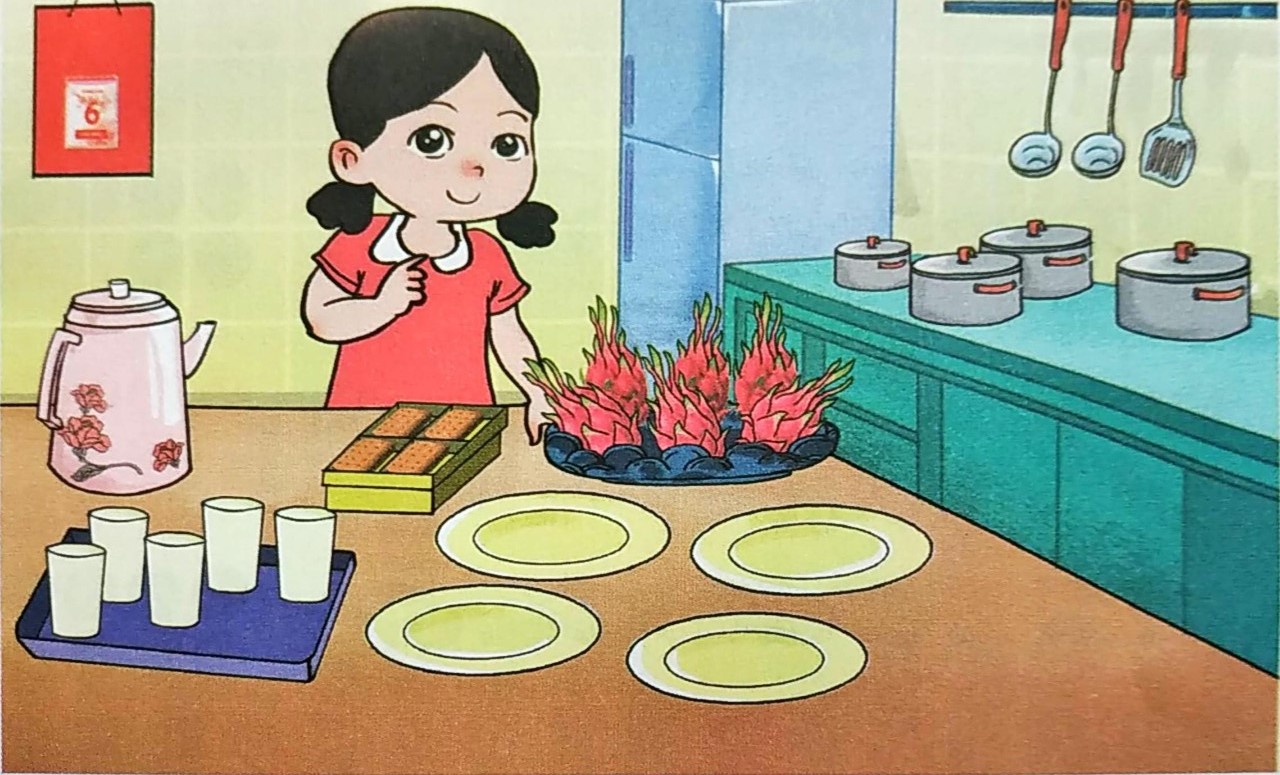 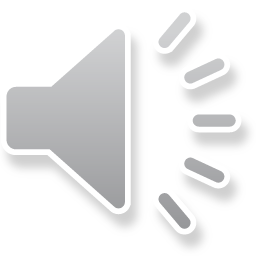 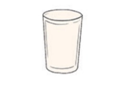 ?
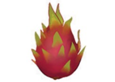 ?
?
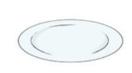 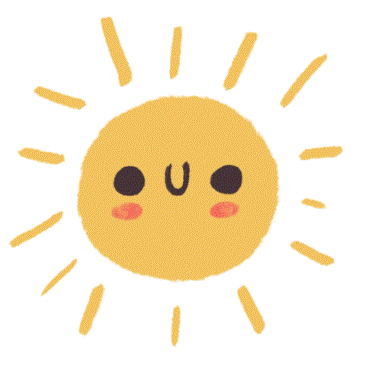 CHÀO CÁC BẠN!!
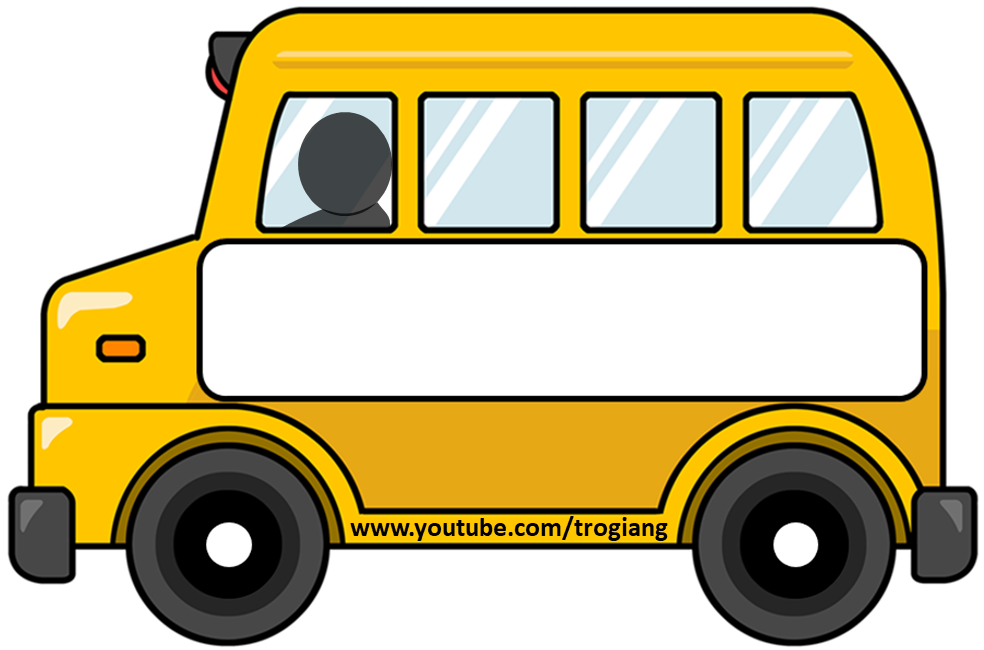 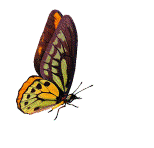 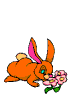 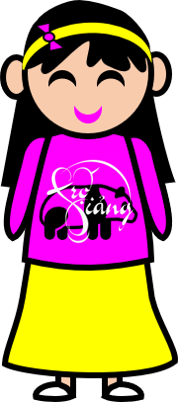 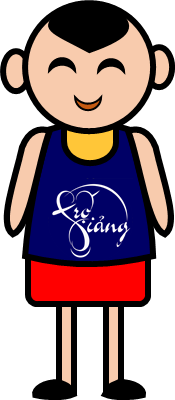 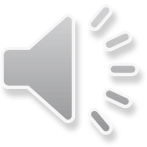 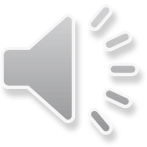 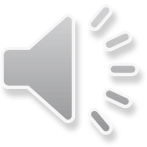 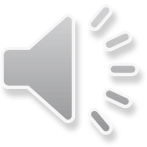 PLAY
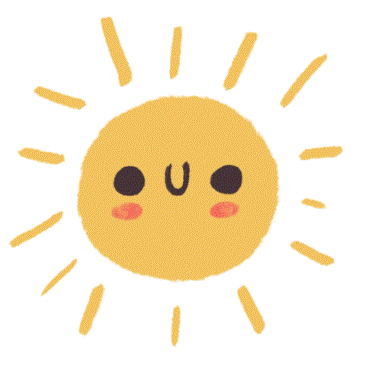 Số nhà 56
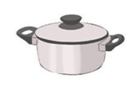 ?
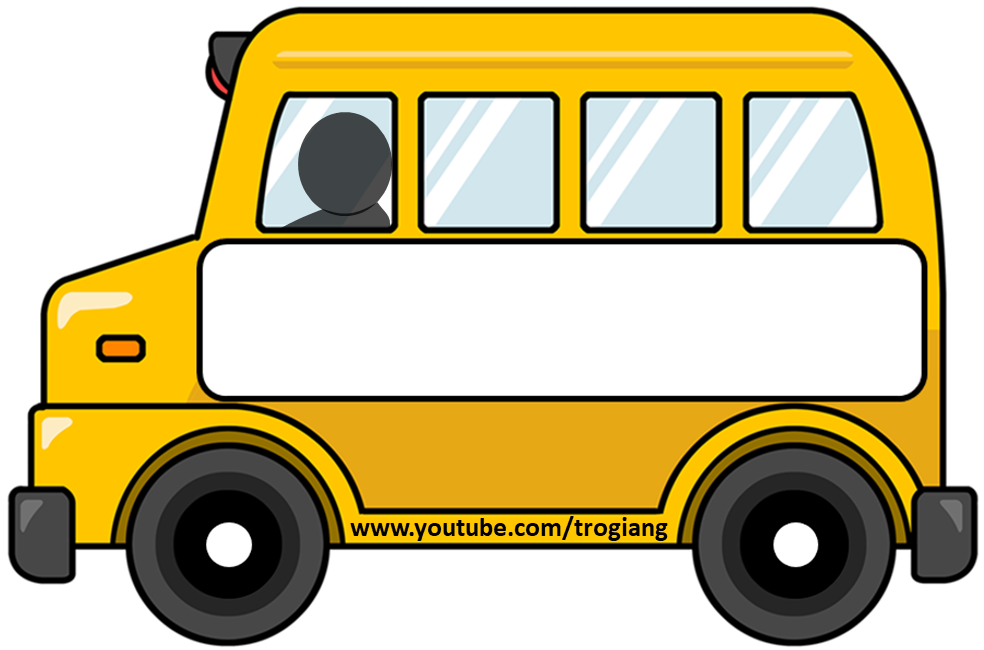 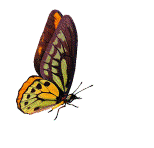 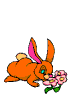 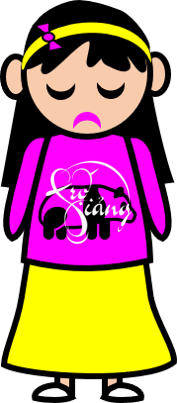 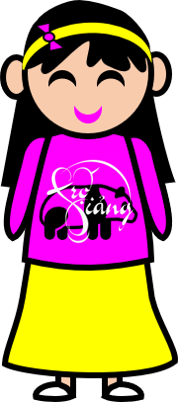 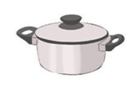 4
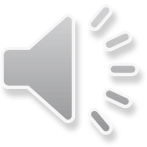 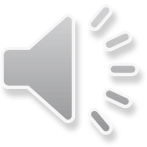 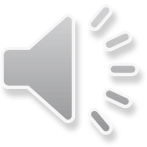 RIGHT
WRONG
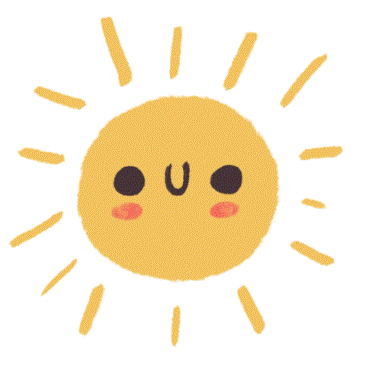 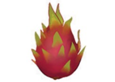 Số nhà 45
?
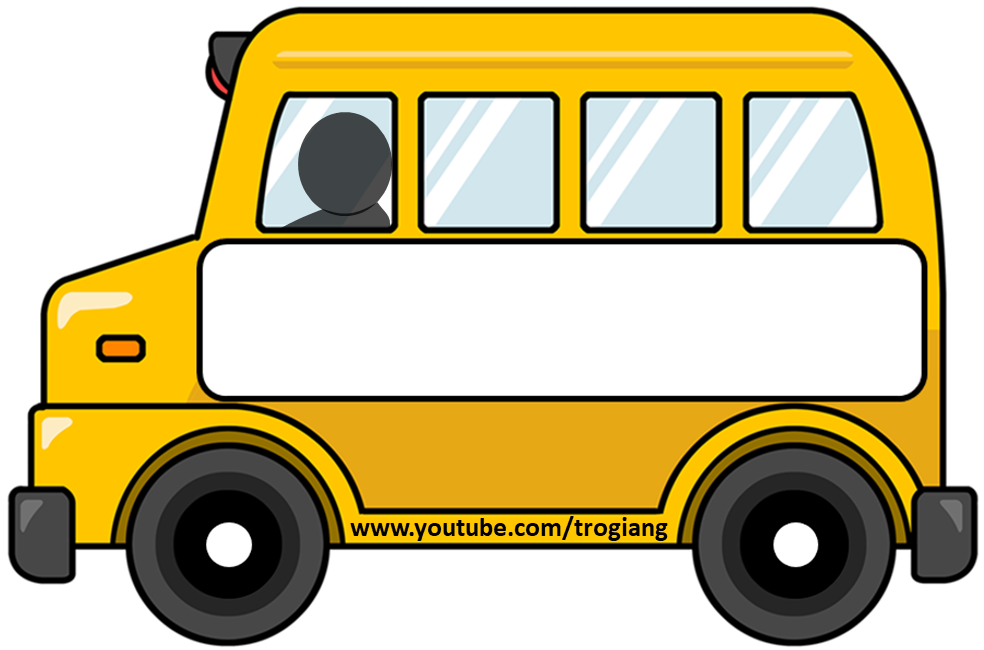 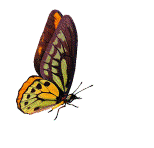 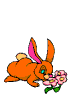 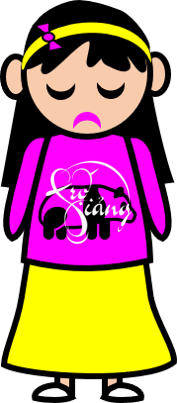 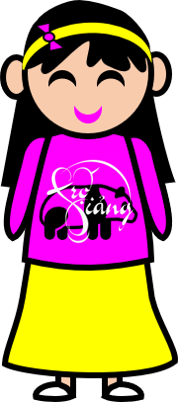 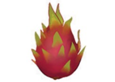 6
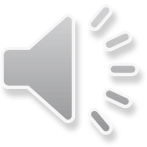 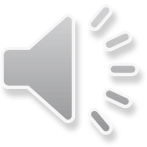 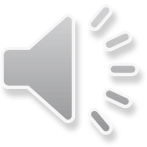 RIGHT
WRONG
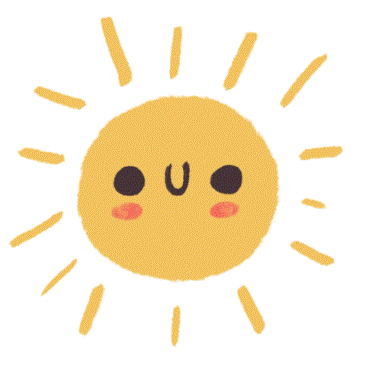 Số nhà 20
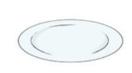 ?
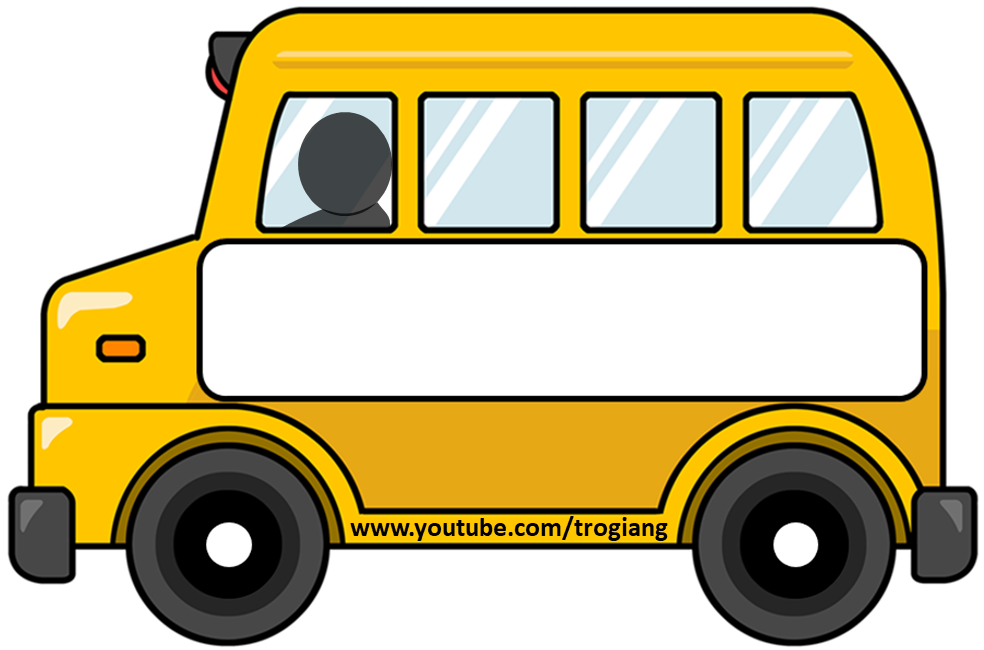 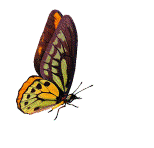 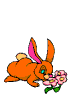 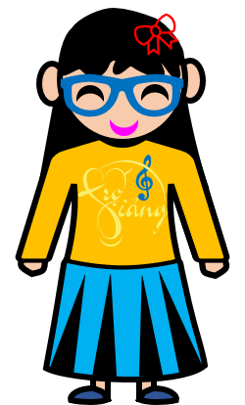 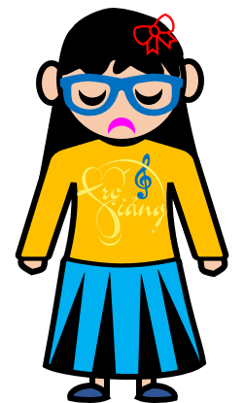 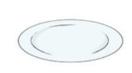 4
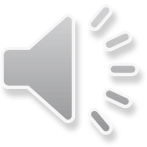 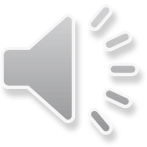 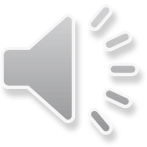 RIGHT
WRONG
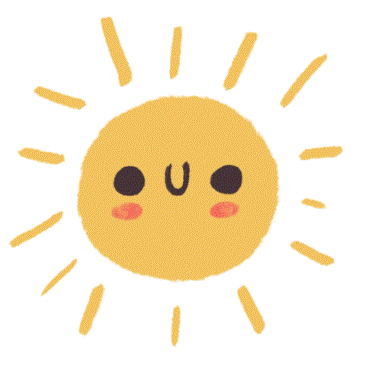 Số nhà 20
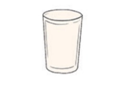 ?
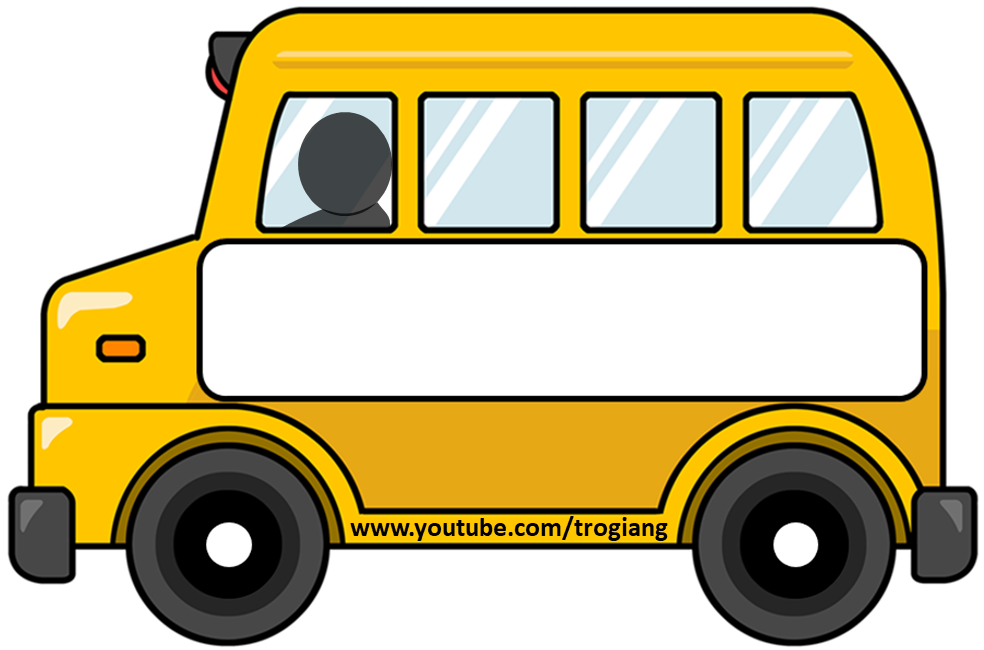 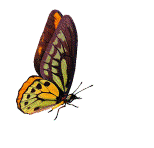 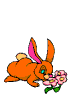 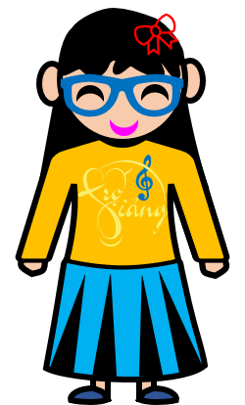 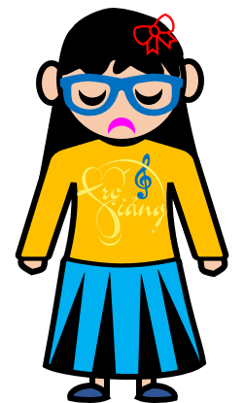 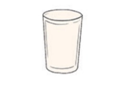 5
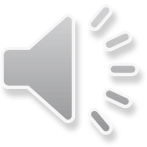 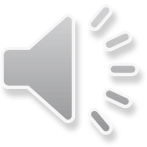 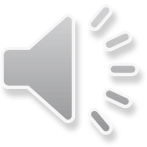 RIGHT
WRONG
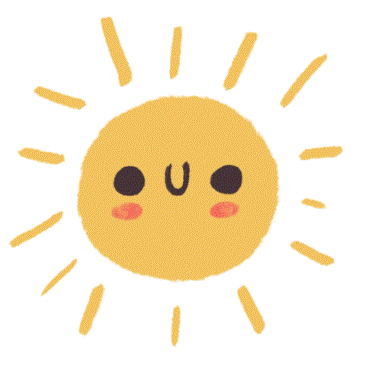 Đã đến nhà bạn Mai rồi.
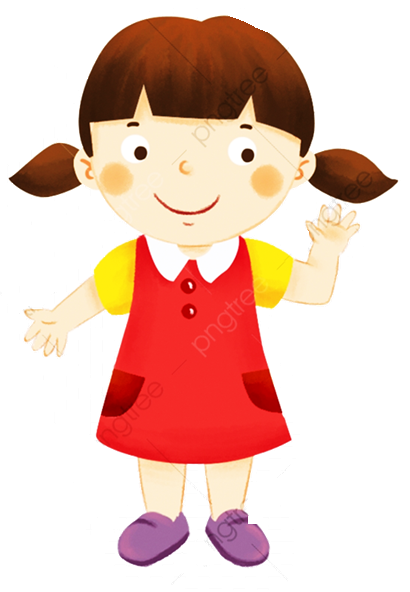 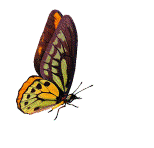 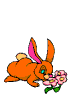 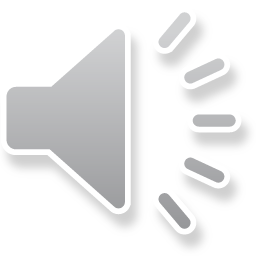 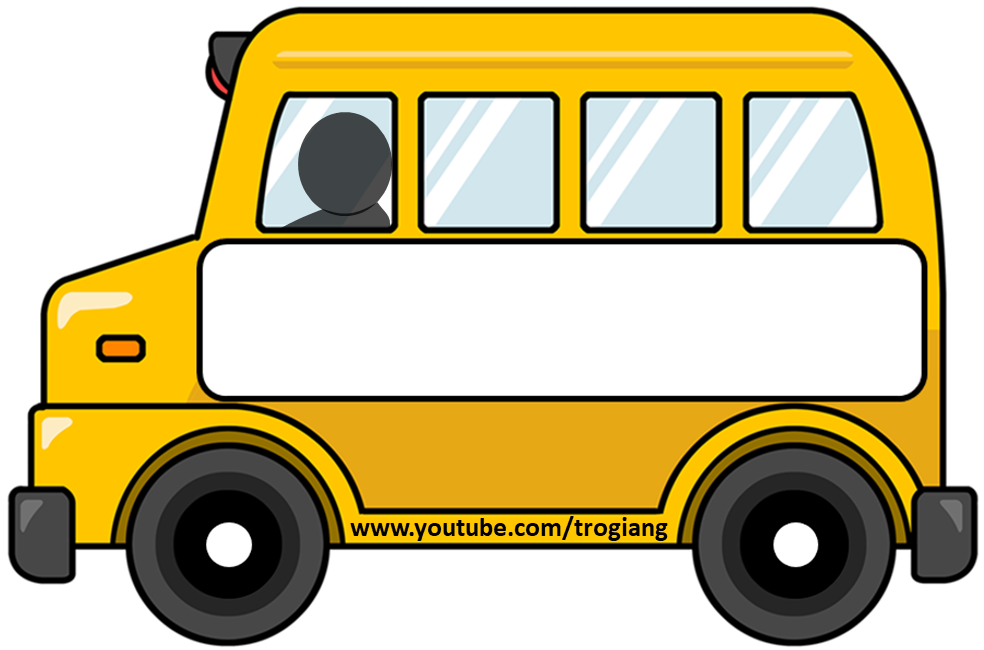 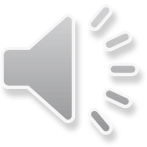 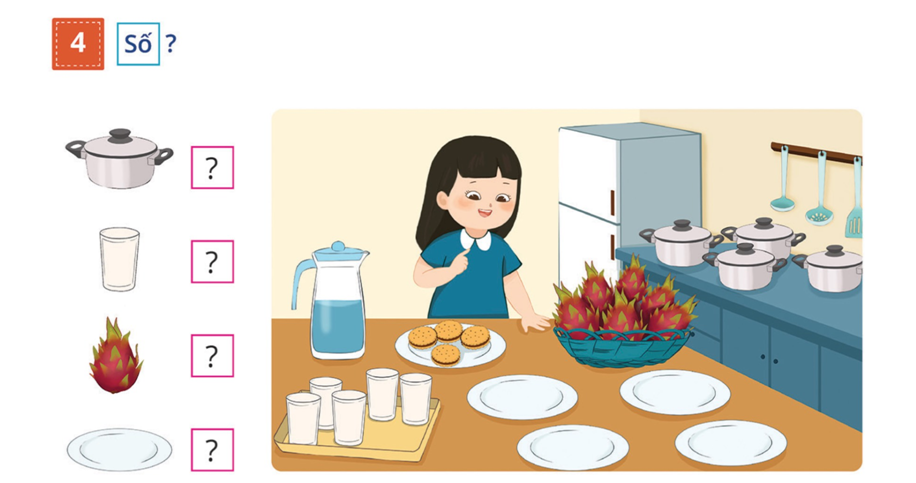 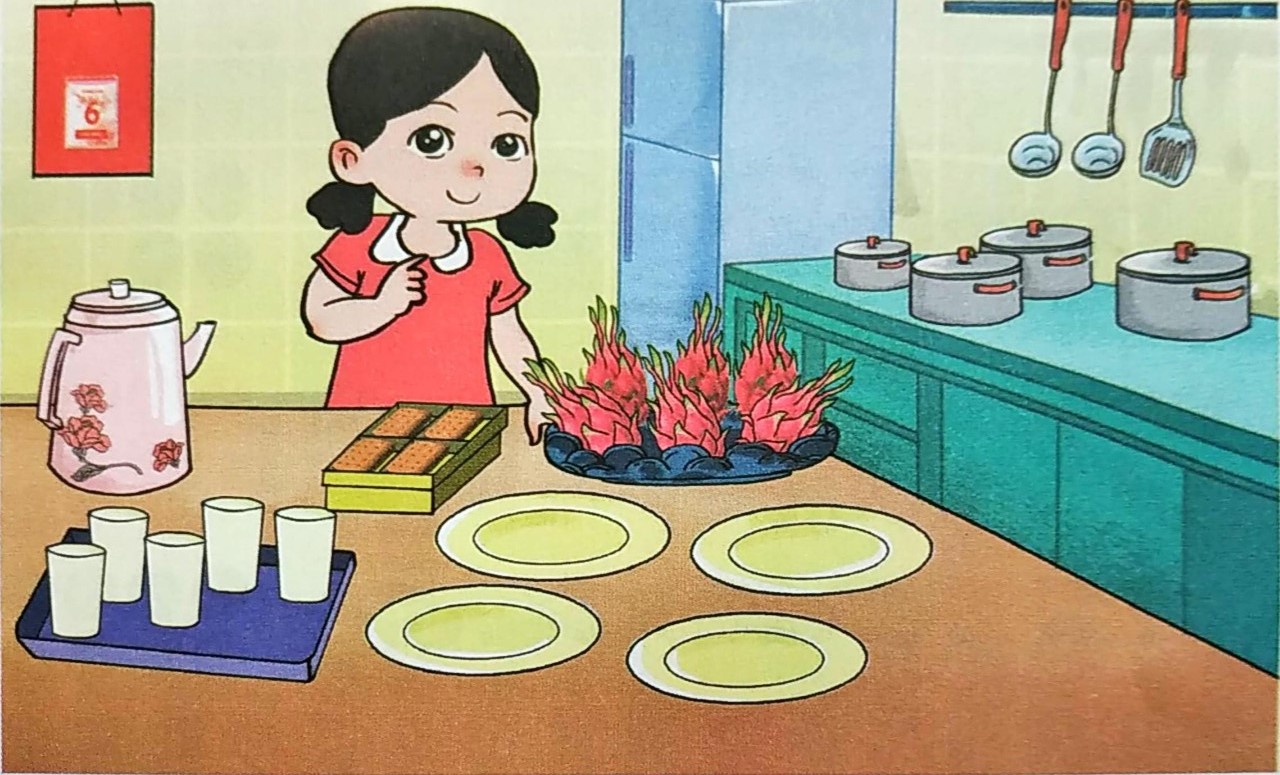 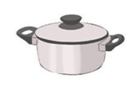 4
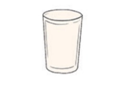 5
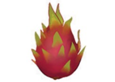 6
4
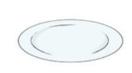 Kể tên những nhóm đồ vật ở xung quanh có số lượng là các số đã học?
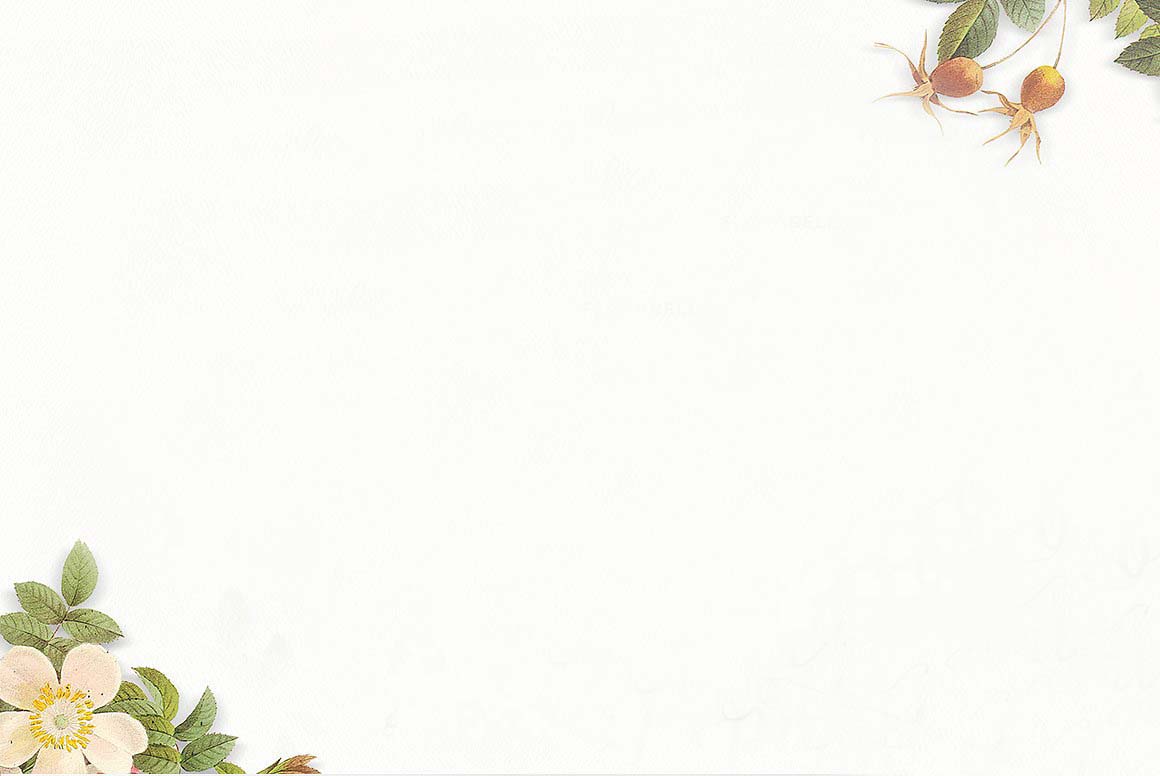 CÁC  SỐ 4, 5, 6